Results Based-Reporting: 
Do’s & Don’ts

Presented by: John R. Dennis 
LMPTF-PBF Secretariat
United Nations Resident Coordinator Office


Monrovia, Liberia 
28th October 2020
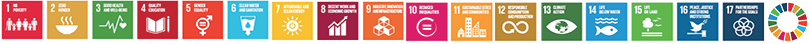 Outline
Understanding practical tool and tips for effective monitoring & Reporting Results    
Reporting Results at Different Levels:
Activity Results  
Output Results
Outcome 
Impact
Do’s and Don’ts of reporting
Lessons Learned between projects 
Q& A
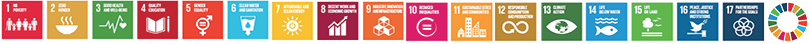 Training Objective
To enhance the reporting  capacity of agencies implementing LMPTF/PBF Projects
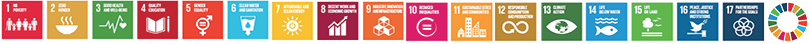 Practical tools and tips for effective monitoring 
Understand the objective of the project which you intend to monitor;
Monitoring framework must be  part of the prodoc from its inception;
Monitoring plan must be consistent with AWP
Have a checklist of what you intend to do or monitor;
Make a follow-up from inputs to outputs
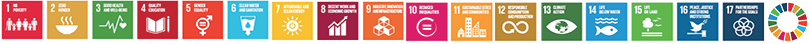 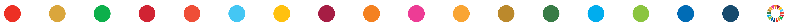 Reporting Results at Different Levels
Area of control internal to organization
Activities
Outputs
Inputs
Outcome
Planned target met
Progress Monitoring
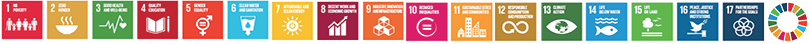 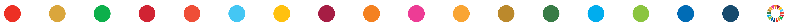 Do’s & Don’ts of Reporting
For the following examples, please indicate which of the following is the best example of results based-reporting and why? 
(30 minutes exercise)
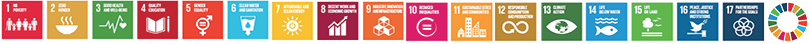 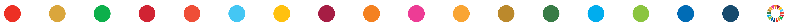 Do’s & Don’ts of Reporting

Gender Mainstreaming in Education Planning (MoE)
 completed  

 The MoE five-year development plan is now based on gender-differentiated data, considers and aims to address prevailing gender bias
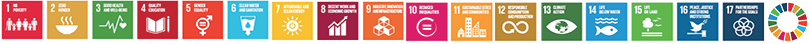 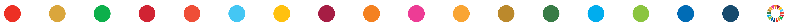 Do’s & Don’ts of Reporting

DO
Focus on Changes 
DON’T 
Report on Activities only
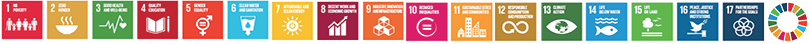 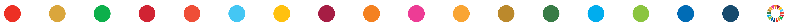 Do’s & Don’ts of Reporting
The Government has increasingly recognized the importance of addressing the needs of disadvantaged youth across the country. The UN, along with its partners, has contributed to effectively mobilizing political and administrative commitments producing results that include a consensus on supporting the Ministry of Youth & Sports’ key priorities for the medium-term.
 The issue of youth on drugs (disadvantaged youth)and its implications have been discussed in Cabinet Meetings and the FY 2020/2021 Ministry of Youth Sports budget submission. An inter-ministerial commission has prepared a 12 point action plan for approval by the Legislature, which calls for a shifting of resources to this new priority.
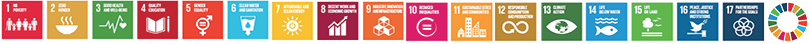 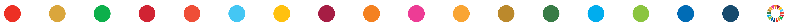 Do’s & Don’ts of Reporting
DO
Make sure the results stand scrutiny 
DON’T 
Be cryptic
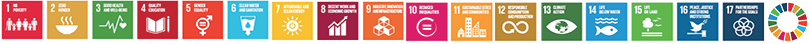 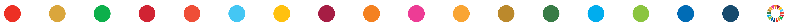 Do’s & Don’ts of Reporting     
The establishment of the Ministry of Gender, Children and Social Protection is an important result for children and women of Liberia. 

The Ministry of Gender, Children and Social Protection has been established. It is mandated to review the potential effects of draft national policies and/or planned programmes on gender issues, particularly children and women who have essentially been underrepresented/supported.
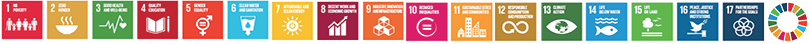 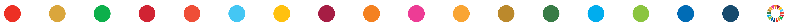 Do’s & Don’ts of Reporting         
 DO
Ensure the readers understand the significance of the result
DON’T 
say that you are reporting on a significant result
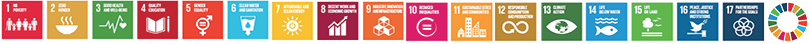 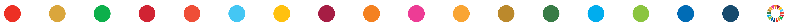 Do’s & Don’ts of Reporting         
A community-based conflict prevention mechanism under the XX project has been established in various areas and has proven to be effective in reducing conflict.

 A key feature of the model is community based.. It was established in 20 communities  in Nimba, Grand Gedeh, Sinoe and Maryland Counties. A midline survey shows that conflict was reduced from 15% to 5%. An evaluation conducted by John Dennis Peace Institute attributed a significant part of this success to the community-based interventions.
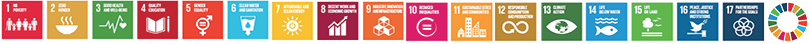 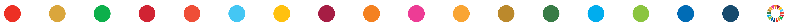 DO
Report how results were verified 
 DON’T 
Sound implausible
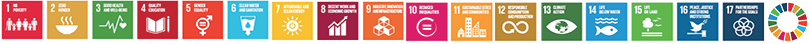 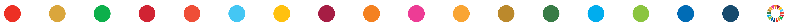 Do’s & Don’ts of Reporting         
The PBF Secretariat with support from LISGIS undertook a public perception survey on justice and security, the results of which raise serious concerns about safety in specific areas and will have major implications for future work in peacebuilding.
A public perception survey on justice and security was conducted in Bong, Lofa and Nimba counties by the PBF Secretariat with technical assistance from LISGIS. The findings indicated that 57% of the interviewees trusted the police in their area, while 22% said they trusted the police to some extent, and 18% indicated they did not trust the police. The survey findings were presented to Government officials, CSOs, UN and donors in August 2020.
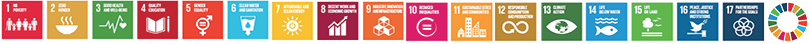 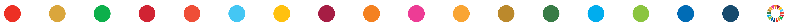 Do’s & Don’ts of Reporting        
DO
Report on the content of a policy, the findings of a survey, or recommendations of an evaluation, or the agreements resulting from a meeting
DON’T 
Report only on the existence of a policy, the conduct of a survey, or the existence of an evaluation
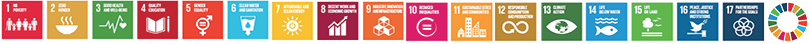 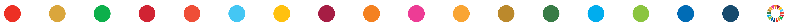 Summary: Some Tips for better reporting 
Do all the Do’s and avoid the Don’ts
Focus on Results, not processes 
Telling the story: How is your project really making a difference 
Use concrete examples: Most donors like examples
Be clear and frank
Explain: Don’t try to hide something 
Avoid information overload: Technical details in annexes 
Be transparent and detailed in accounting for the funds used
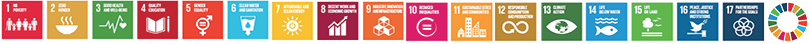 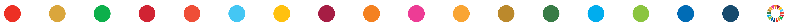 LET’S CAPTURE OUR RESULTS WELL!
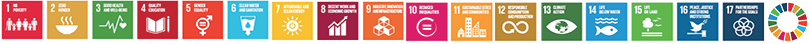 Thank You